II Международная конференция
Математическое моделирование в материаловедении электронных
компонентов
Квантово-механическое исследование влияния магнетизации на электронную структуру Si:P
Гниденко А. А.1,3, Чибисов А. Н.1, Чибисова М. А.2, Прохоренко А. В. 1
agnidenko@mail.ru
1Тихоокеанский государственный университет, г. Хабаровск
2Вычислительный центр ДВО РАН, г. Хабаровск
3ФГБУН Институт Материаловедения ХНЦ ДВО РАН, г. Хабаровск
Введение
Один из перспективных способов создания кубитов - использование одиночных атомов фосфора, допированных в кристаллический кремний.
1998: Предложена технологическая схема создания кубитов на основе Si:P. / Kane B.E. A silicon-based nuclear spin quantum computer. Nature, 1998. Vol.393, pp.133-137. /
высокое время когерентности
совместимость с текущей кремниевой технологией
2010: экспериментально была показана возможность считывания ориентации спина электрона. / Morello A. et al. Single-shot readout of an electron spin in silicon. Nature, 2010, Vol.467, pp.687-691. /
2015: показана возможность отобразить электрон-обменное взаимодействие с помощью простых измерений переноса / S.K. Gorman, M.A. Broome, W.J. Baker, M.Y. Simmons. Impact of nuclear spin dynamics on electron transport through donors. Phys. Rev. B 2015. Vol.92, P.125413. /
Настоящее время: исследователи пытаются достичь контролируемое перекрывание волновых функций для высокой точности считывания спинов на каждом кубите.  Для управления спиновыми состояниями используют электрическое и магнитное поля.
Методы исследования, параметры расчетов
пакет программ Quantum ESPRESSO /P. Giannozzi P. et al. Advanced capabilities for materials modelling with Quantum ESPRESSO. J. Phys.:Condens. Matter., 2017, Vol. 29, P. 465901./
теория функционала плотности (DFT)
метод псевдопотенциала
обменно-корреляционное взаимодействие - приближении обобщенных градиентов (GGA[PBE])
энергия обрезания - 35 Ry (~ 476 эВ)
k-точки - однородная сетка 3×3×3
псевдопотенциалы для кремния и фосфора были из библиотеки программы Quantum ESPRESSO
кристаллическая решетка кремния - кубическая суперъячейка из 64-х атомов
Si:P - замещение центрального атома кремния атомом фосфора.
Зонная структура Si и Si:P
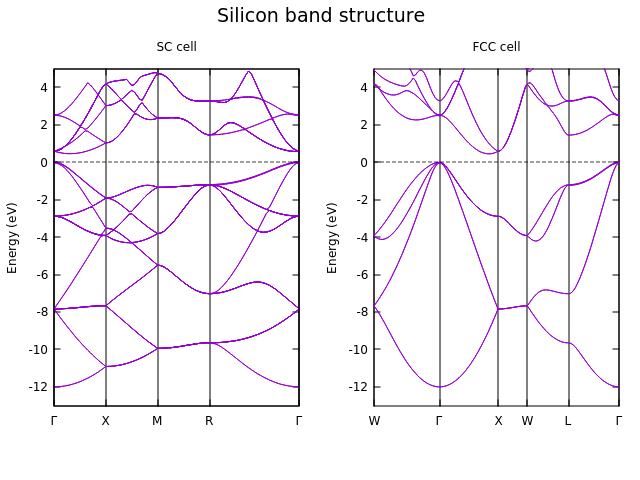 Зонная структура Si и Si:P
LUMO
~ 0.450 эВ
~ 0.056 эВ
HOMO
Распределение намагниченности в Si:P
Намагниченность - разность электронных плотностей (n↑ - n↓)
  Полная намагниченность: Mtot = ∫cell(n↑ - n↓)d3r
  Полная намагниченность в Si:P за счет неспаренного электрона P. (1 μB/cell)

Для Si63P:
  0.019 μB/cell на атоме фосфора
  0.010 μB/cell на 4-х соседних кремниевых атомах
  0.002-0.007 μB/cell - на остальных атомах кремния
VESTA (Visualization System for Electronic and Structural Analysis )
https://jp-minerals.org/vesta/en/
d(iso) = ⟨|ρ|⟩ + n × σ(|ρ|) – уровень изоповерхности по умолчанию
Ограничение намагниченности в Quantum ESPRESSO
Ограничение полной намагниченности. В этом случае добавка к полной энергии системы определяется следующим образом:


	где λ – численный параметр (может варьироваться для достижения сходимости), M – намагничивание;  MFIX – фиксированная магнетизация. Суммирование ведется по компонентам намагниченности (i=x,y,z) в декартовой системе координат.
Ограничение атомной намагниченности. Добавка к полной энергии:


	суммирование по декартовым компонентам и типам атомов (itype) в элементарной ячейке. Массив MCONS определяется из начального намагничивания.
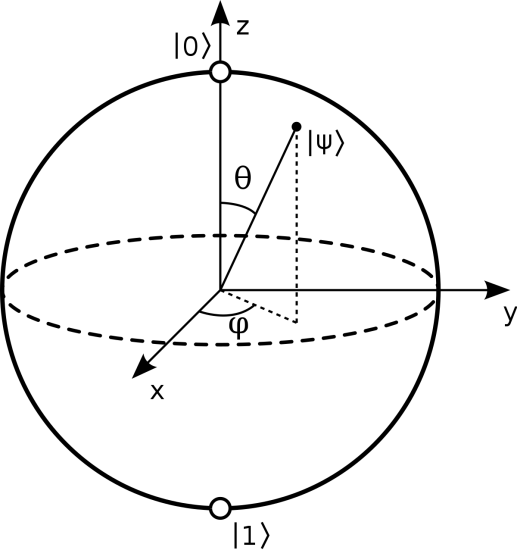 Ограничение полной намагниченности
Начальные условия: фиксированная магнетизация (MFIX) и ее направление, начальная намагниченность на атоме фосфора (квантовые состояниям |1> и |0> в сфере Блоха).
Выходные данные: величина и направление создаваемого внешнего магнитного поля, величины и направление намагниченности на атомах.
Результат: Отклонение общей магнетизации системы от оси Z приводит к созданию магнитного поля, которое разворачивает направление магнитных моментов отдельных атомов по направлению общей магнетизации, независимо от их начальной ориентации.
Разница в полных энергиях порядка 10-7 Ry, ниже задаваемого параметра сходимости по энергии (10-6 Ry)
Ограничение атомной намагниченности
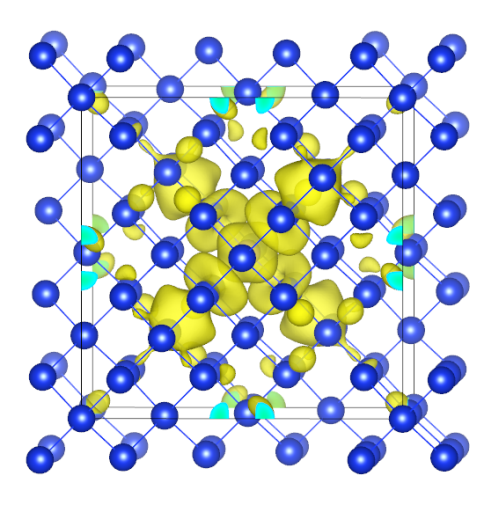 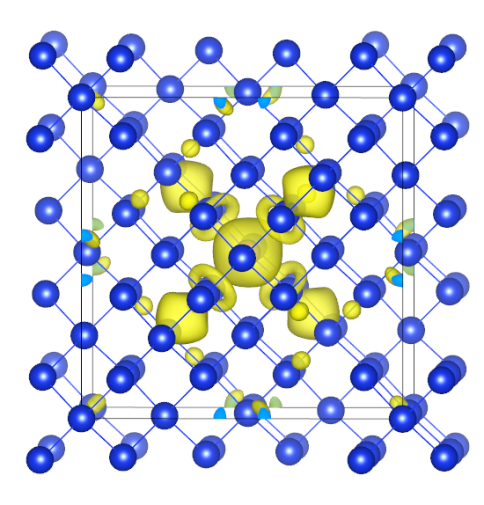 Ограничение (усиление) магнетизации на атоме фосфора → локализация намагниченности вблизи атома
M(P) = - 0.019 μB/cell
M(P) = - 0.049 μB/cell
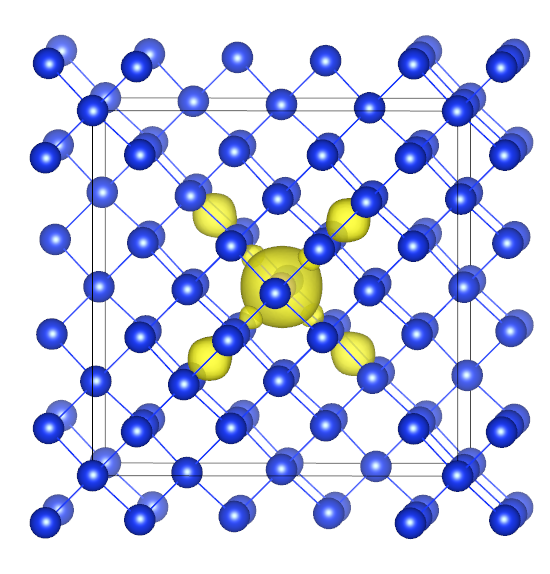 M(P) = - 0.080 μB/cell
M(P) = - 0.140 μB/cell
Зонная структура Si:P в случае ограничения атомной намагниченности
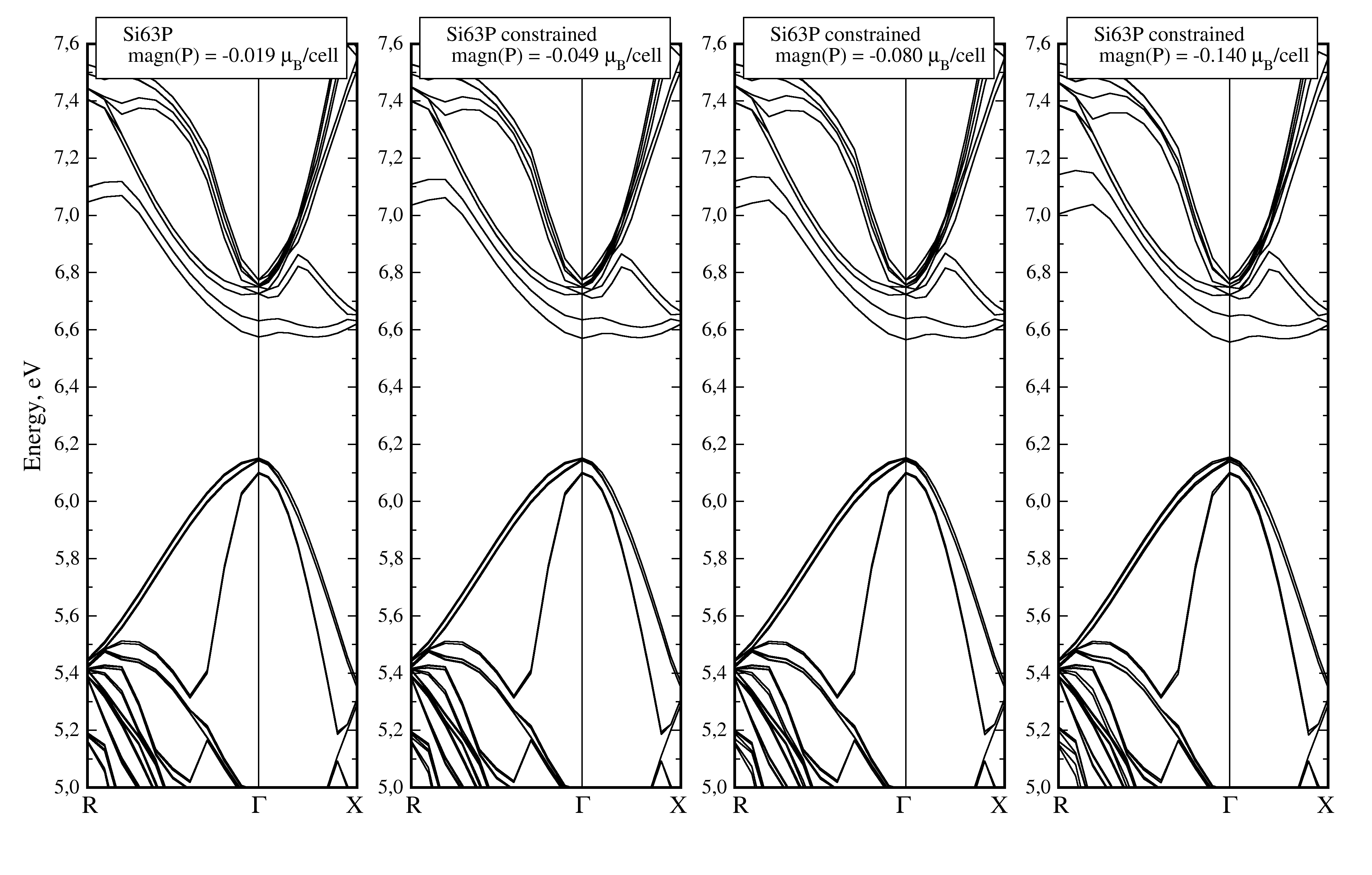 Выводы
Ограничение полной намагниченности, реализованное в пакетах квантово-механических программ, не подходит для работы с локальным атомным магнитным моментом. Эта процедура приводит к со-ориентации полной (фиксированной) и атомной намагниченности независимо от начальных условий.
Ограничение атомной намагниченности приближает моделирование к реальности, концентрируя намагниченность около атомов фосфора (существуют вычислительные ограничения на размер рассчитываемой системы, и, как следствие, на концентрацию донорных атомов, расстояние между ними с суперъячейке). А также позволяет определить магнитные величины (и, в перспективе, ориентацию спина), оценивая зазор между донорным уровнем и дном зоны проводимости.
	
	Работа поддержана в соответствии с Государственным заданием на выполнение НИР Министерства науки и высшего образования Российской Федерации (проект № 0818-2020-0005). При выполнении расчетов были использованы ресурсы ЦКП «Центр данных ДВО РАН» (г. Хабаровск), ЦКП «Иркутский суперкомпьютерный центр СО РАН»  (г. Иркутск).
Планы дальнейших исследований
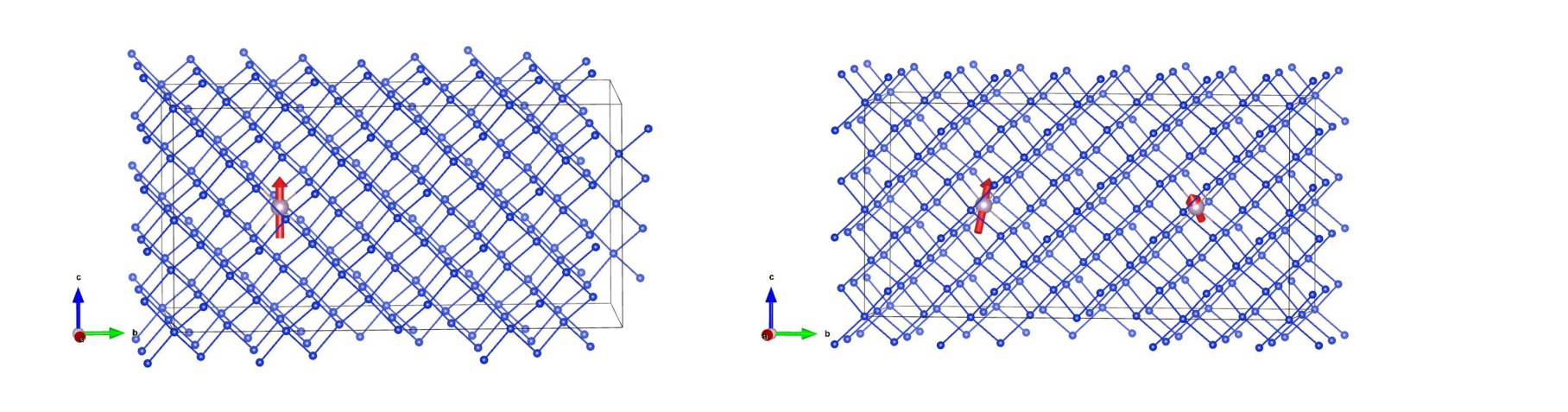 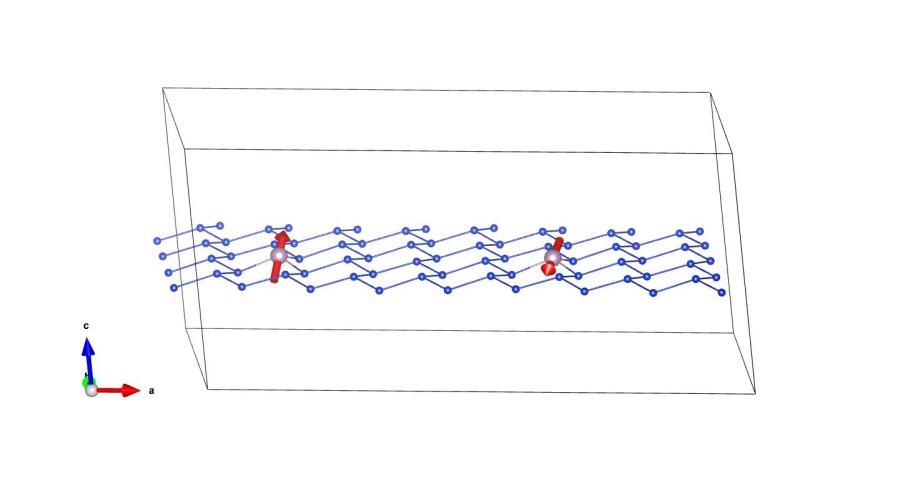